SDC PDS ReviewKEM Encounter Data:2018-08-14 to 2022-04-09
A.R. Poppe
U.C. Berkeley
October 17, 2022
1
SDC Instrument
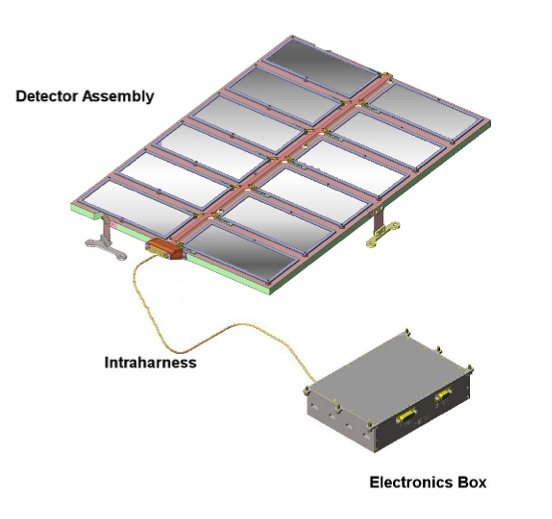 SDC instrument:
	 - 14 detectors: 12 science (with 1 defunct), 2 reference
	 - electronics box for signal processing, telemetry/commands
2
Current Release
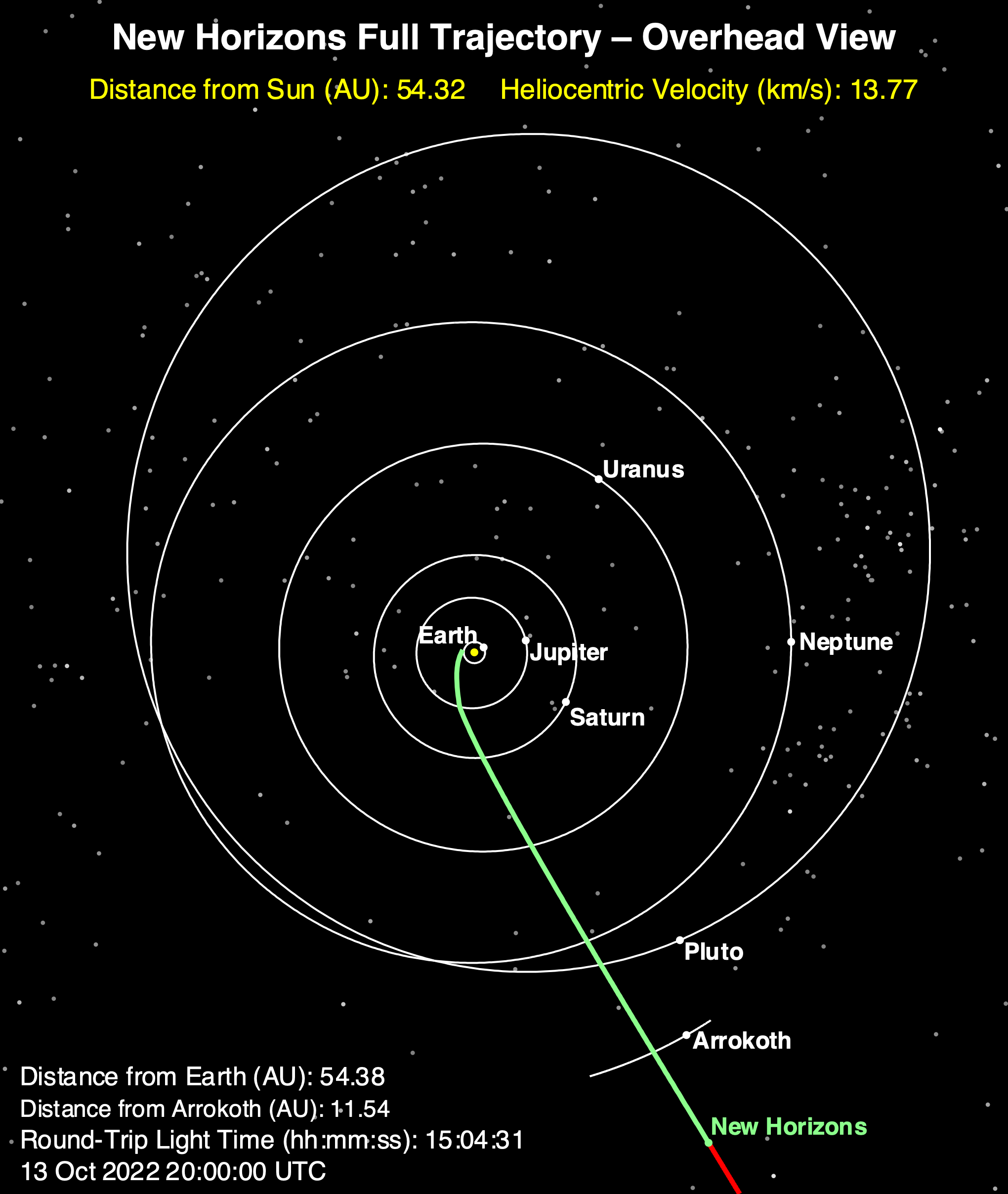 Current dataset:

KEM Encounter + Cruise 
Aug 2018 to Apr 2022
3
KEM Encounter: SDC Raw Data
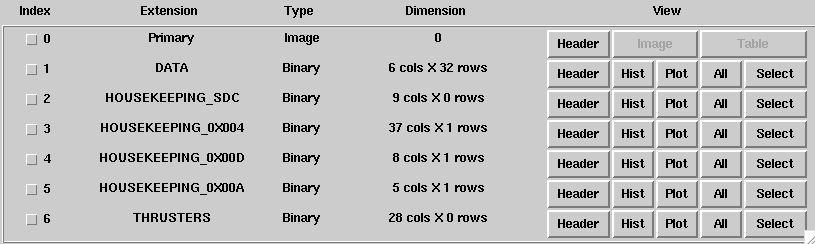 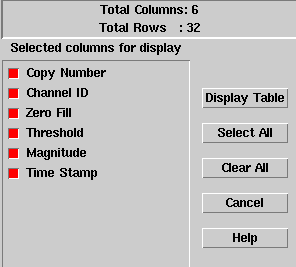 Includes SDC raw scientific data, SDC housekeeping (engineering telemetry), New Horizons spacecraft housekeeping (0x004, 0x00D, 0x00A), and New Horizons thruster firing fata

The SDC raw scientific data includes channel (detector) number, data threshold, data magnitude, and time stamp
4
KEM Encounter: SDC Raw Data
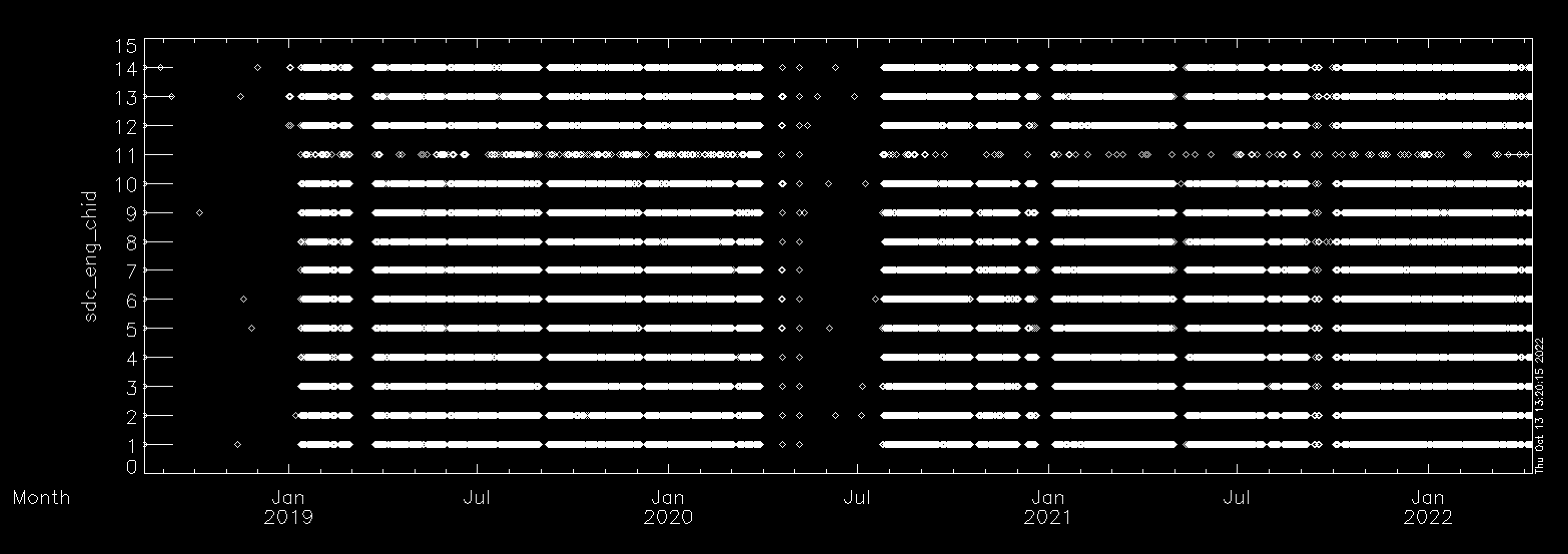 Channel ID# versus Time looks good
	Very few hits leading up to Jan 1 encounter as expected from high thresholds
	Continued periodic cruise measurements with ACO breaks in counts (Apr-Jul 2020)

Total number of events: 62,010

Time period covers: Aug 15, 2018 – April 9, 2022
5
KEM Encounter: SDC Raw Data
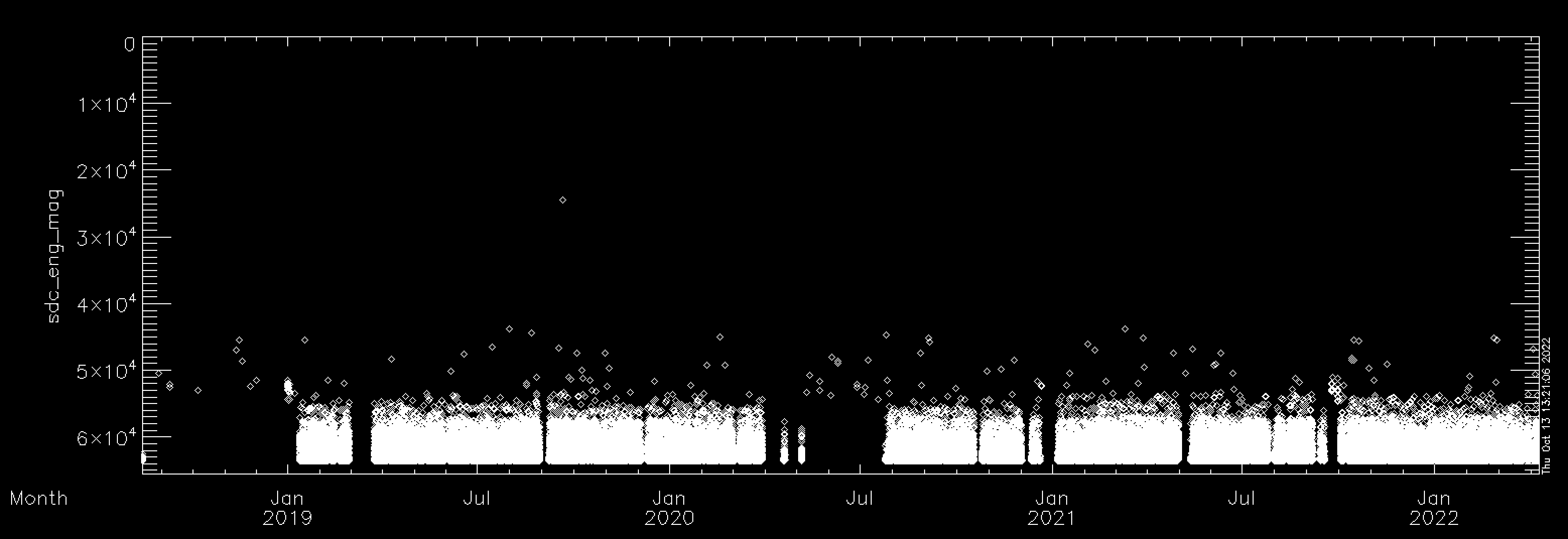 Magnitude versus Time looks good
	Very few hits leading up to Jan 1 encounter as expected from high thresholds
	Continued periodic cruise measurements with ACO breaks in counts (e.g., Apr-Jul 2020)

Total number of events: 62,010

Time period covers: Aug 15, 2018 – April 9, 2022
6
KEM Encounter: SDC Calibrated Data
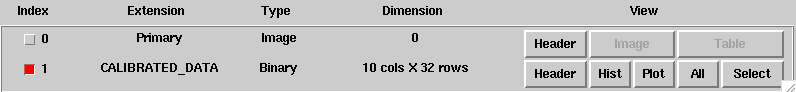 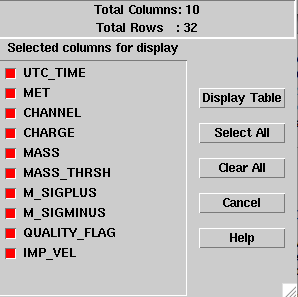 Includes SDC calibrated scientific data

The SDC calibrated scientific data includes time, channel, charge, mass, mass threshold, error bars, quality flag, and theoretical SDC-dust relative impact velocity
7
KEM Encounter: SDC Calibrated Data
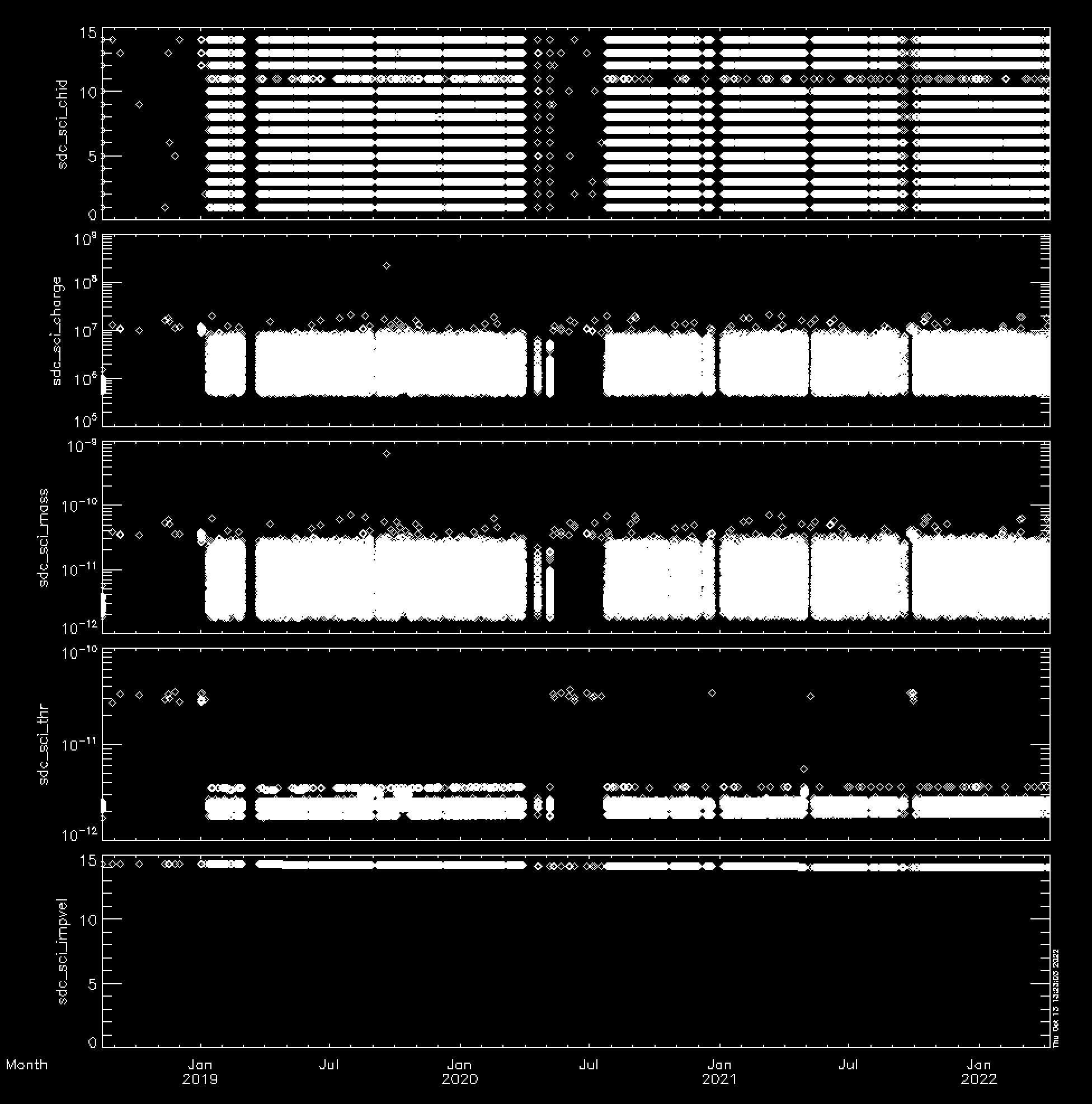 8
Completeness:

The delivered dataset has a complete set of files and documentation 
Adequate completeness of each data record (i.e., one dust hit)

Intelligibility:

Documentation is adequate and straightforward
SDC data are intelligibly formatted through FITS files, both raw and calibrated
Metadata are straightforward through ASCII implementation

Interpretability:

Given the relatively simple nature of SDC operations, the data are straightforwardly interpretable; no issues noted here
9